DU 02/10/2023 AU 03/10/2023
DÉPLACEMENT RÉUNION PARIS
Marie-LAURE lemistre DIRECTRICE eep
MYLENE JAVelET assistante de direction
DÉPART
Le 02/10/2023 de la gare de BELFORT à 06:04
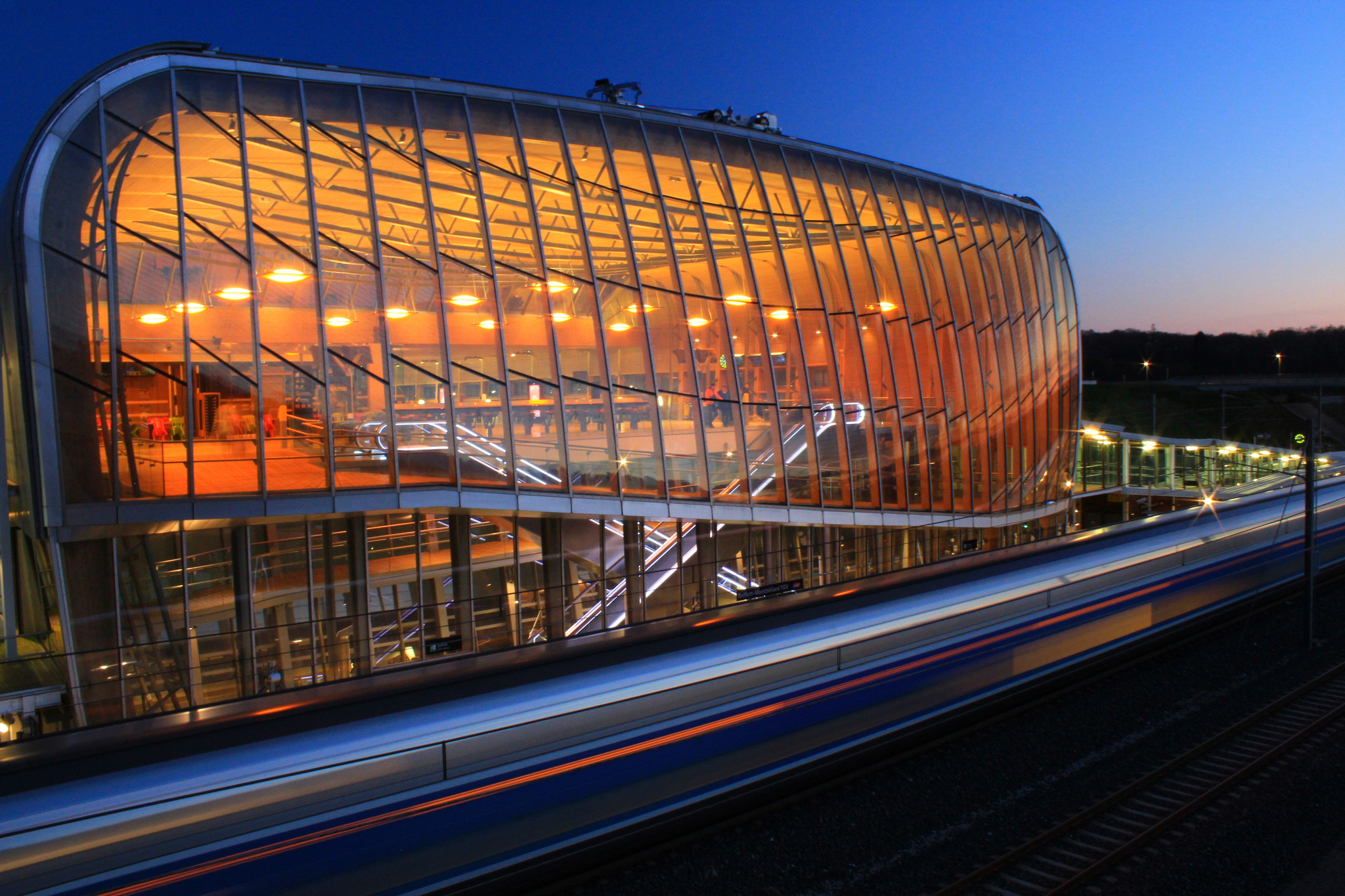 2
ARRIVÉE
Le 02/10/2023 à 8:42 Paris Gare de LYON
3
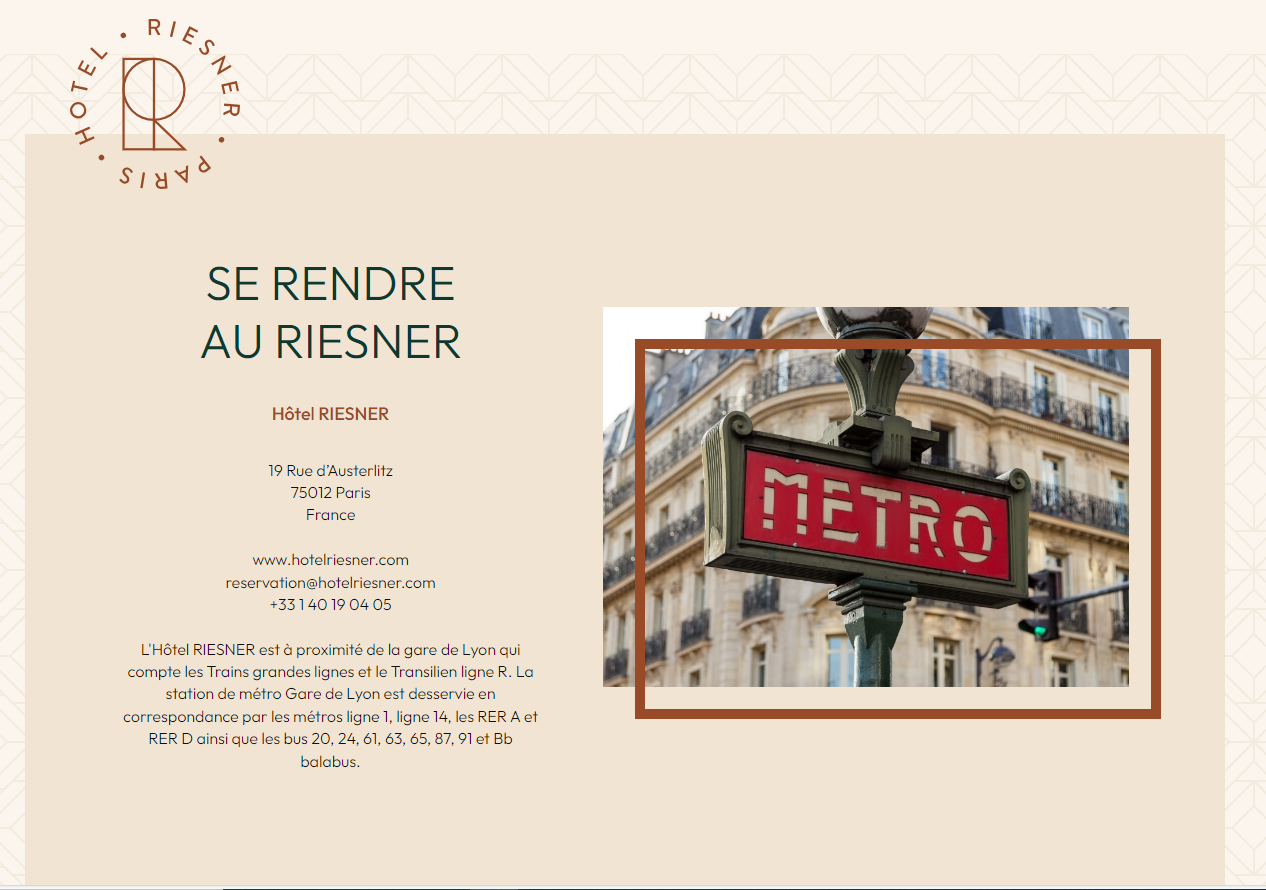 4
19, rue d’AUSTERLITZ

750012 PARIS

Contact : 01 40 19 04 50
Hôtel RIESNER
Heure d'arrivée : 14h00
 Heure de départ : 12h00
TRAJET DE LA GARE DE LYON

A L’HÔTEL : 

7 minutes à pieds
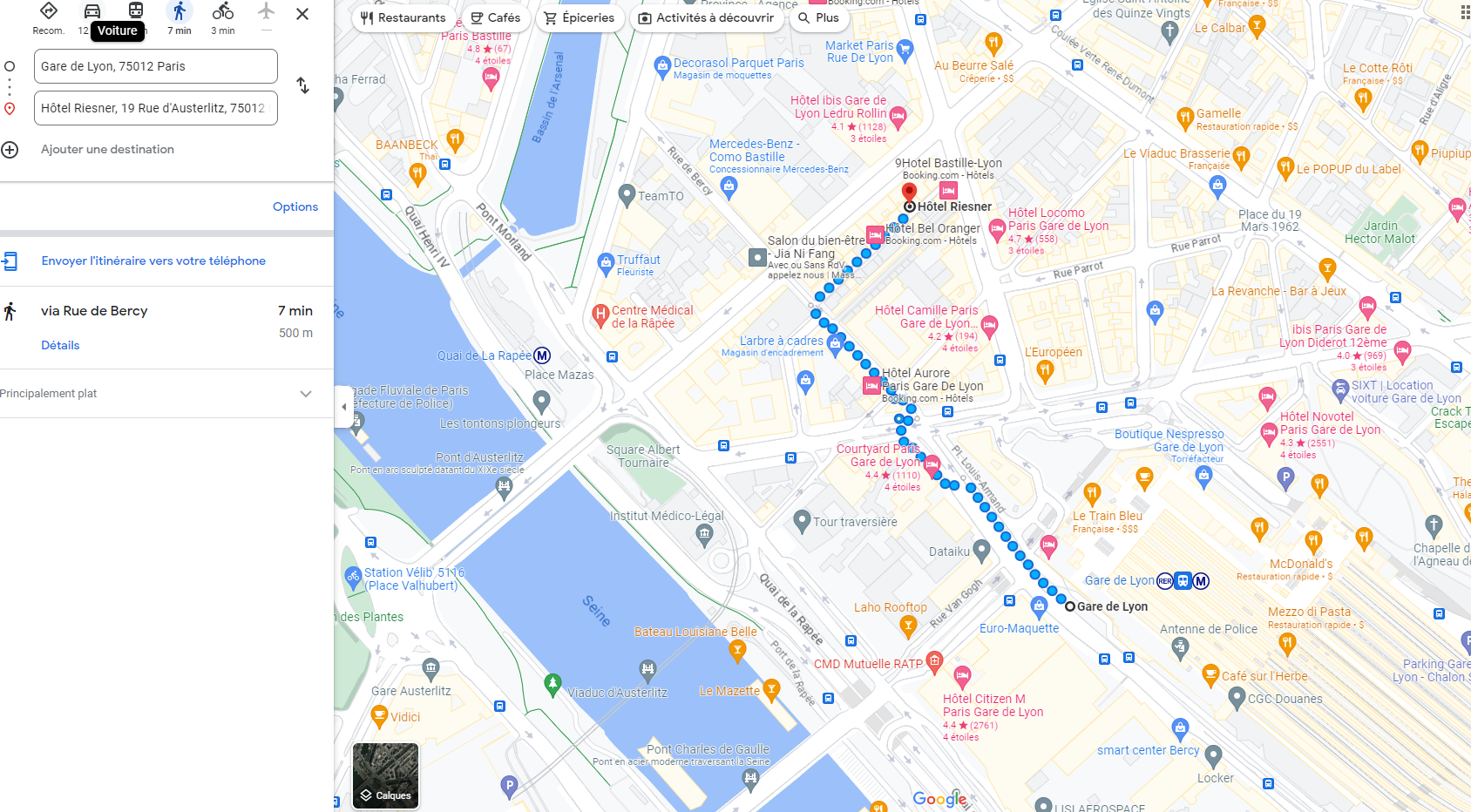 6
POUR LA RÉUnION DE 14H00
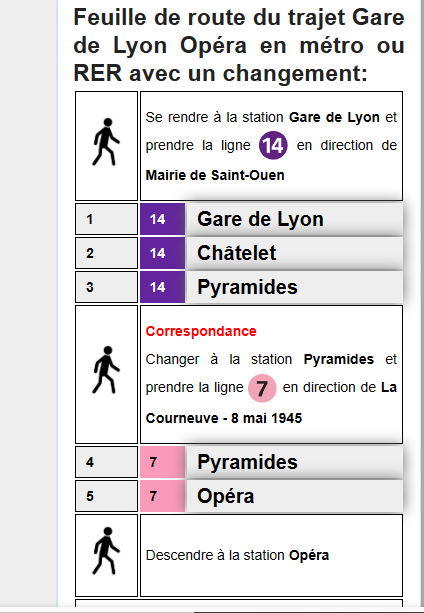 PRENDRE LE MÉTRO QUI SE SITUE SOUS LA GARE DE LYON

VOICI LES HORAIRES ET LES NUMÉRO DE LIGNES
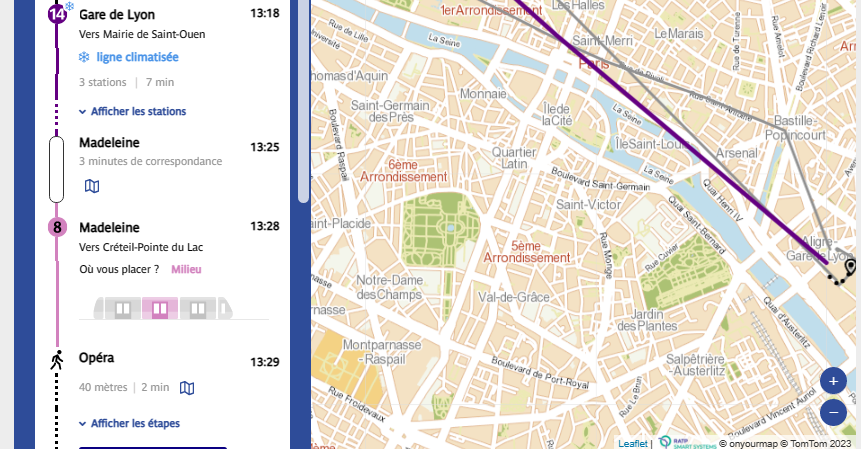 Rubrique 01
7
RESTAURANT CHOIX N° 2 Pour LE Dîner
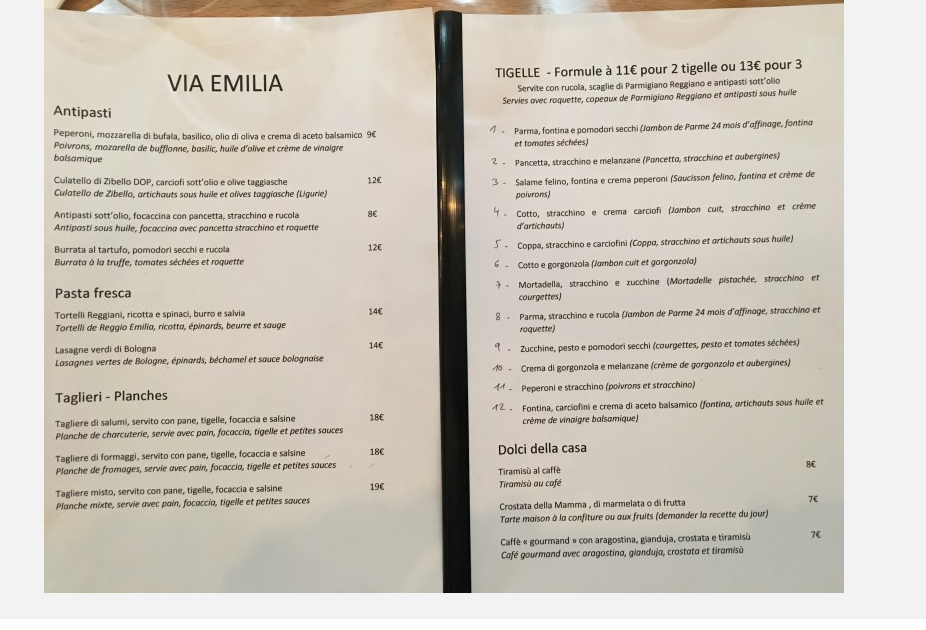 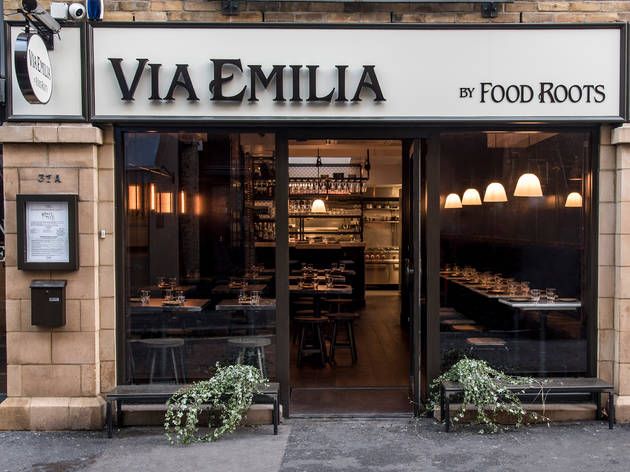 LA VIA EMILIA
 22 RUE DE LA BRUYÈRE
75009 PARIS
CONTACT : 01 42 82 18 33
8
PLAN POUR ACCÈDER AU RESTAUANT VIA ÉMILIA
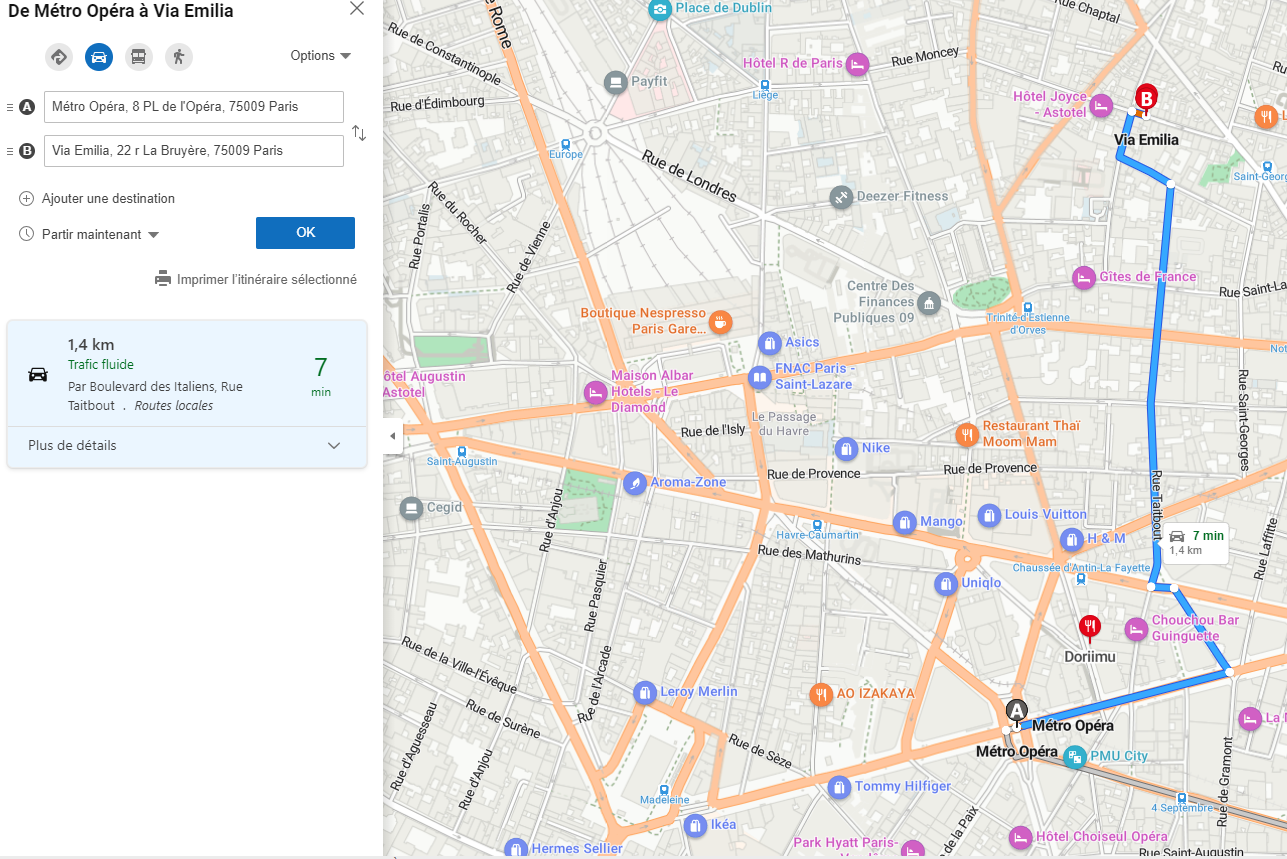 9
Restaurantchoix n° 1 POUR  LE DîNER
LE VAUDEVILLE
29 RUE VIVIVENNE
75002 PARIS
10
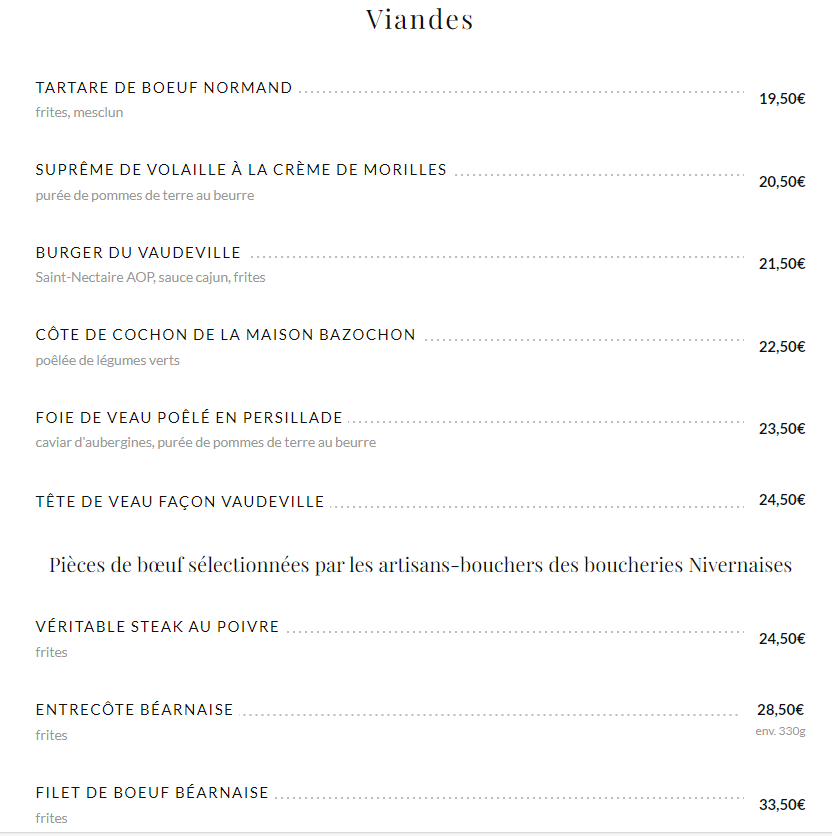 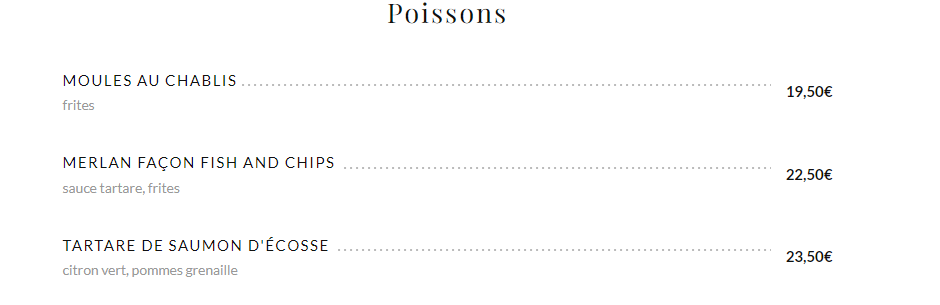 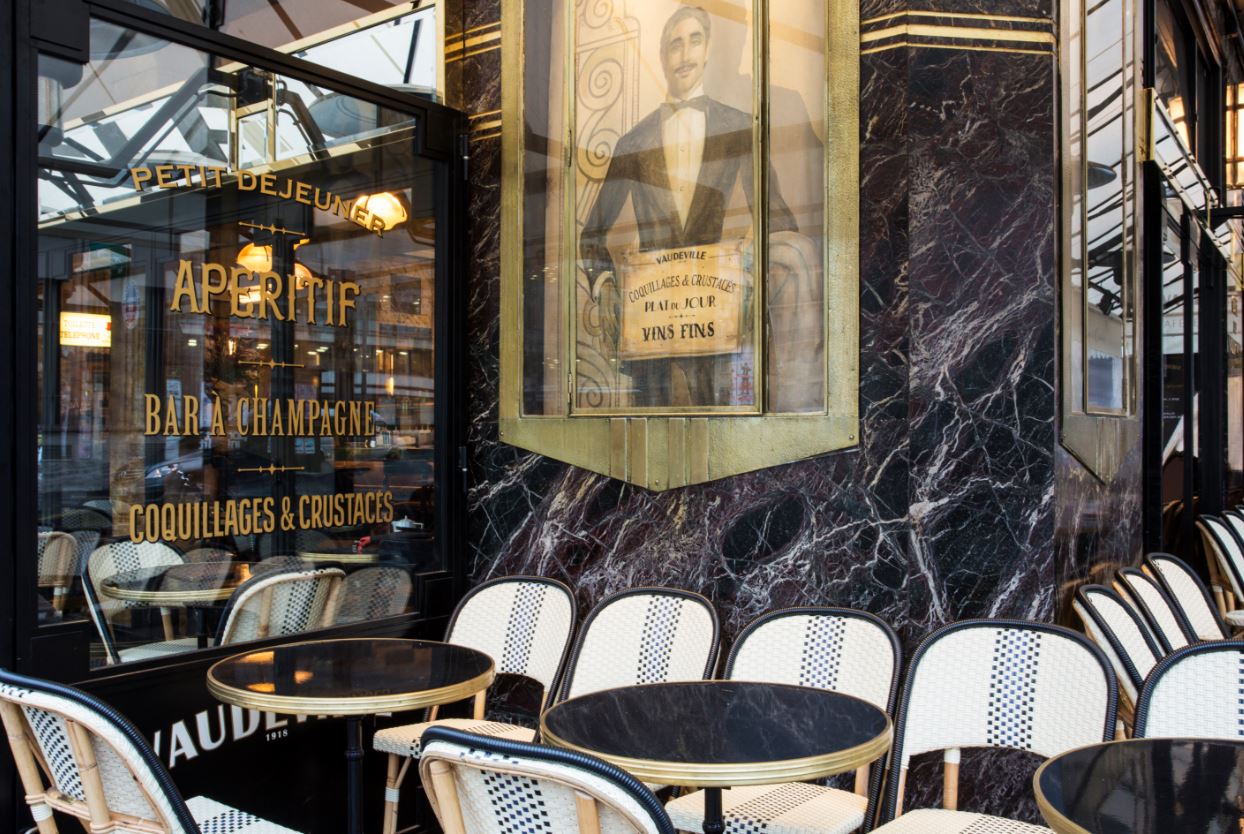 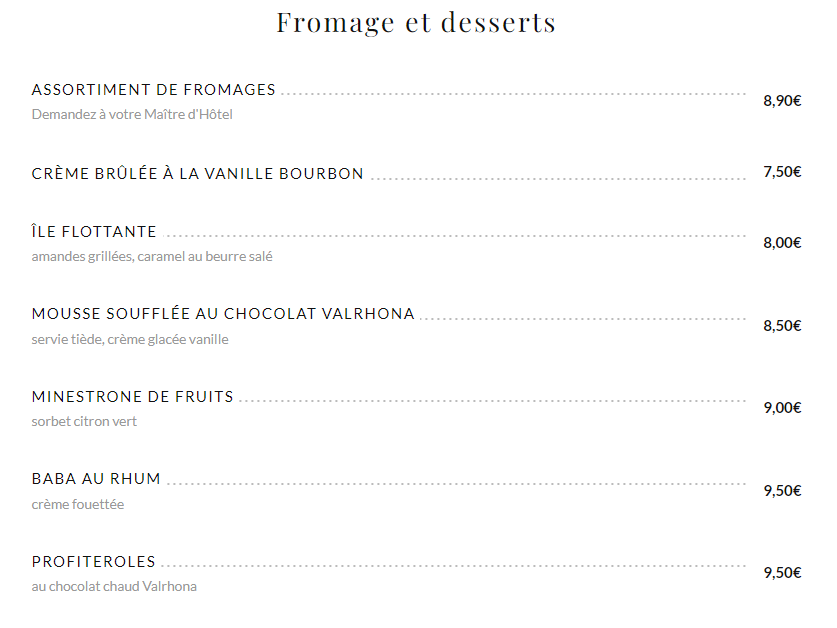 11
PLAN POUR ACCÉDER AU RESTAURANT  VAUDEVILLE
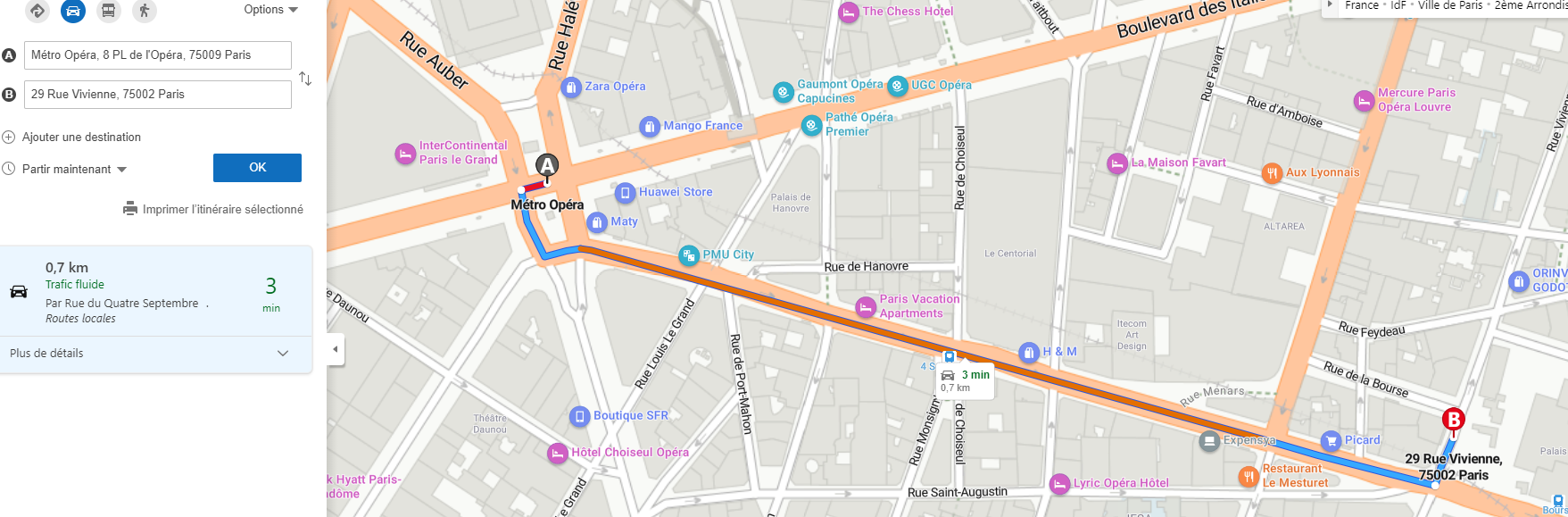 12
Métro retour le soir du 02 /10/2023
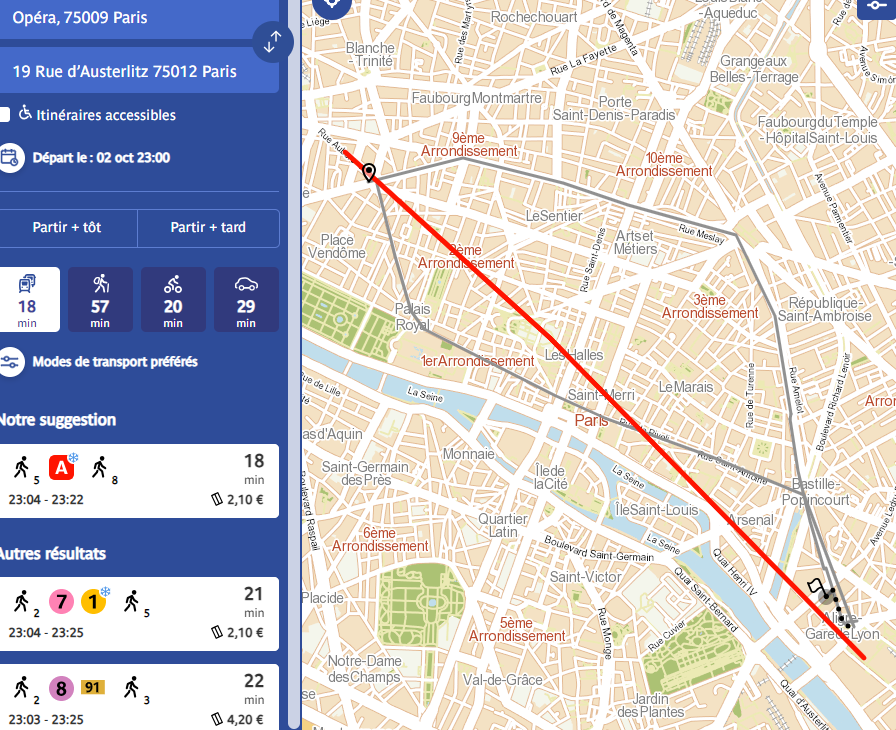 mé
13
Restaurant choix n°1 pour le déjeuner
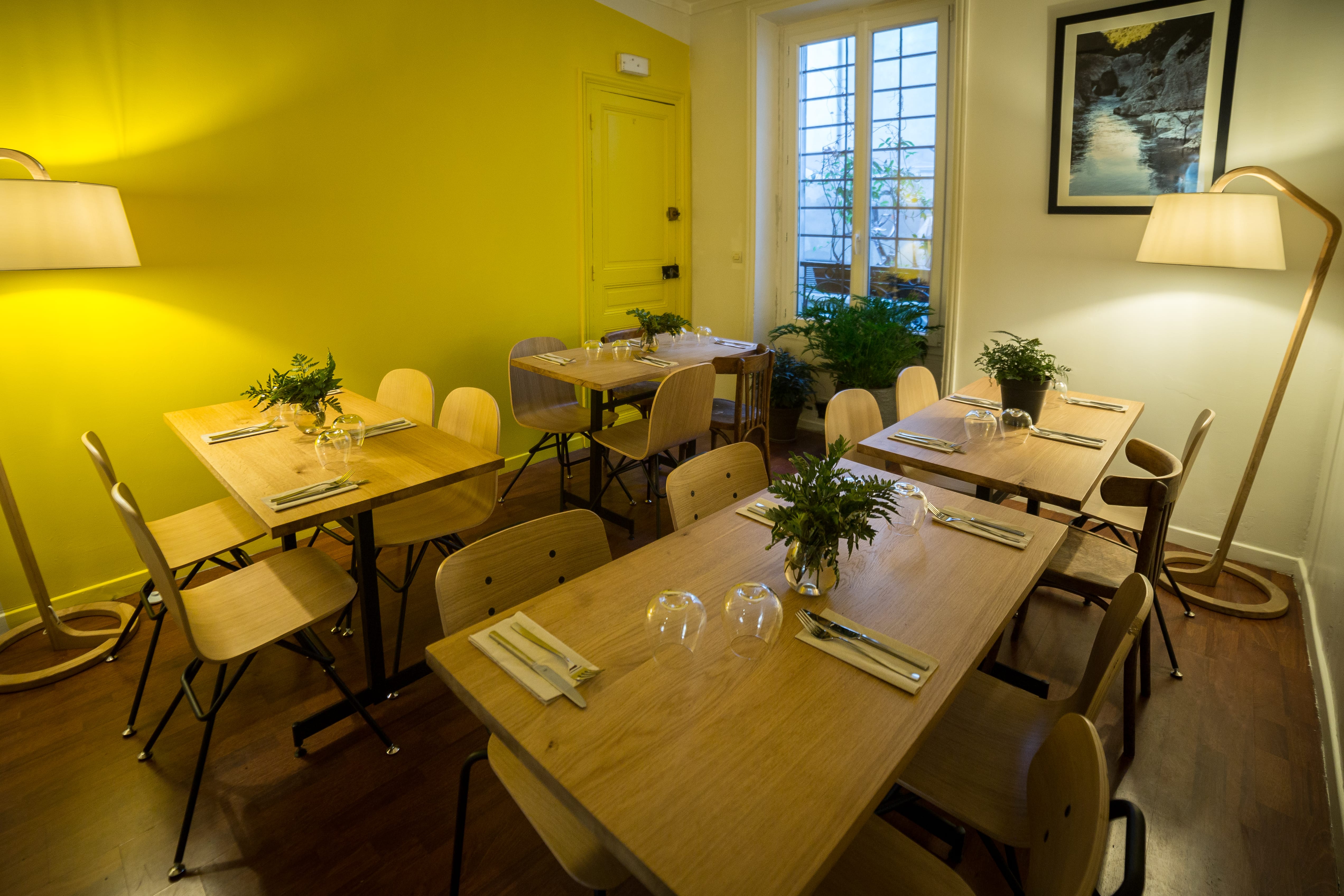 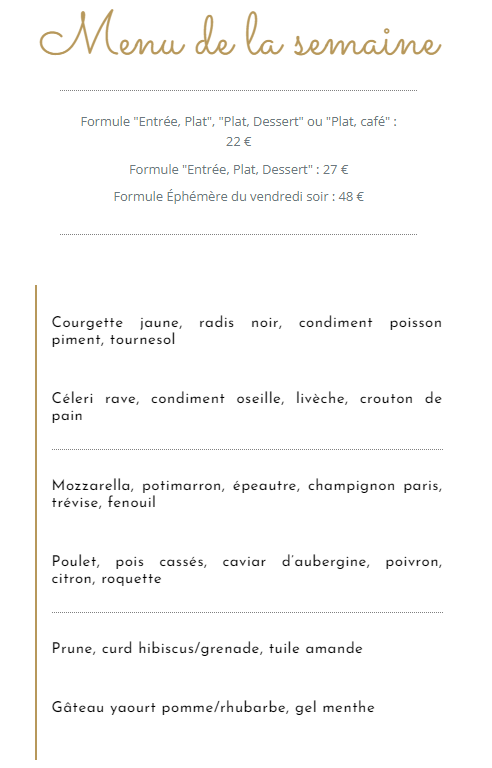 LE RAMBO
17 RUE RAMBOUILLET
75012 PARIS
09 50 73 22 47
14
PLAN POUR ACCÉDER AU RESTAURENAT le Rambo depuis l’hÔtel
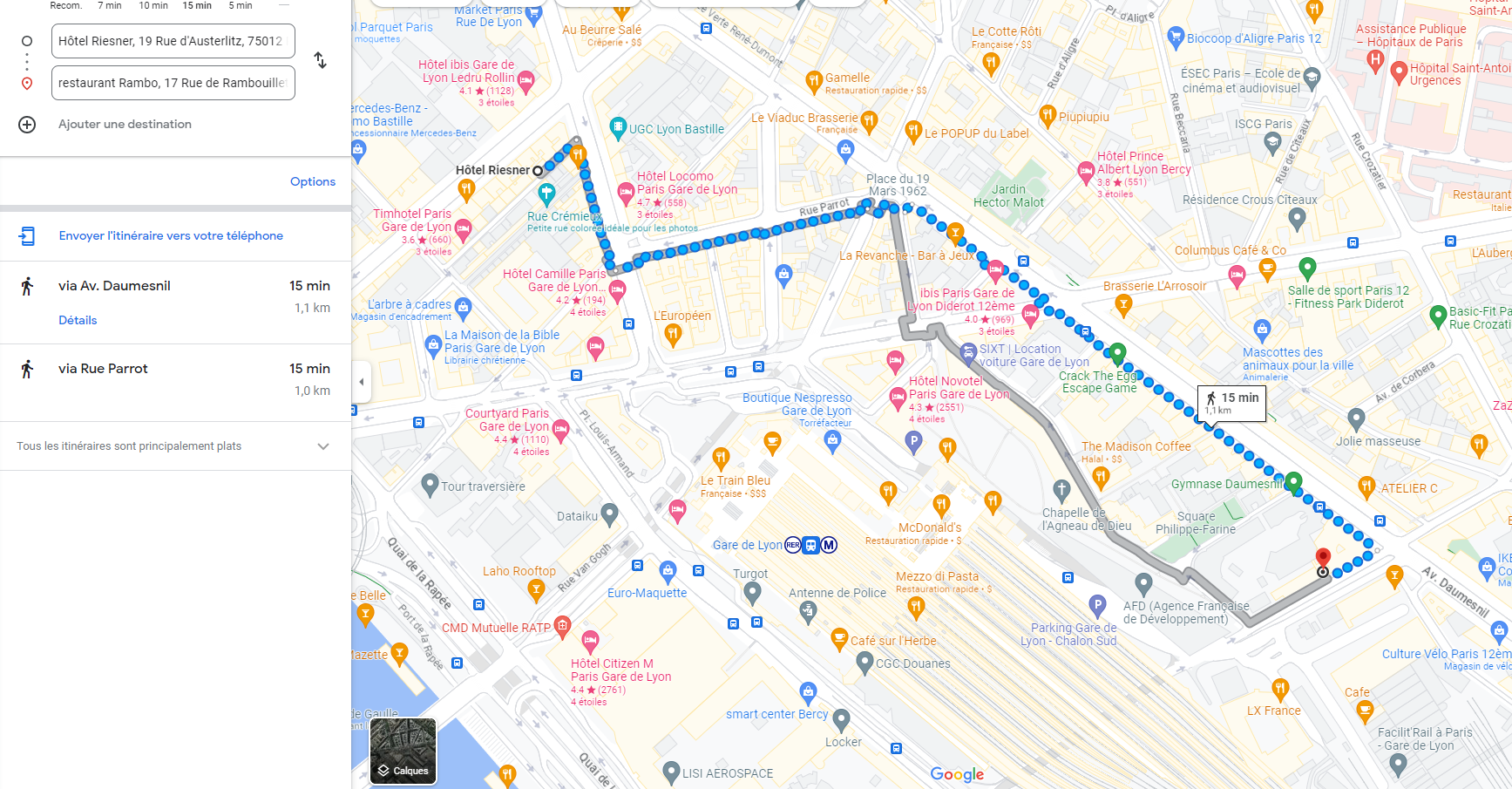 15
RESTAURANT CHOIX N° 2 POUR LE DÉJEUNER
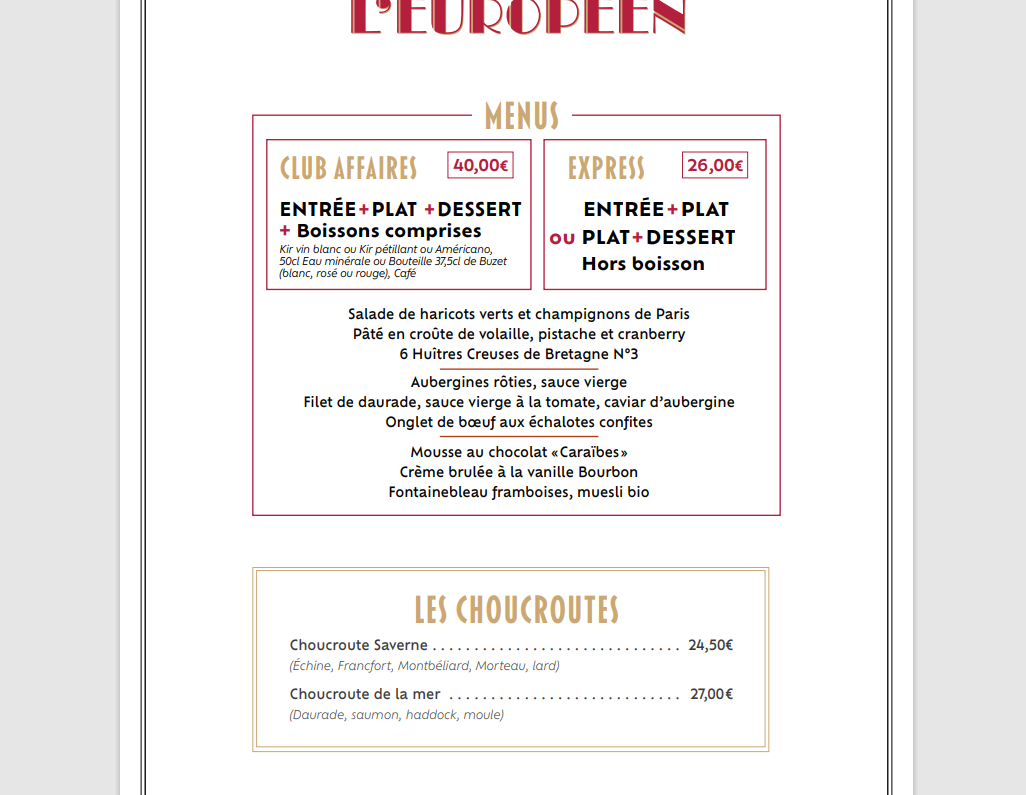 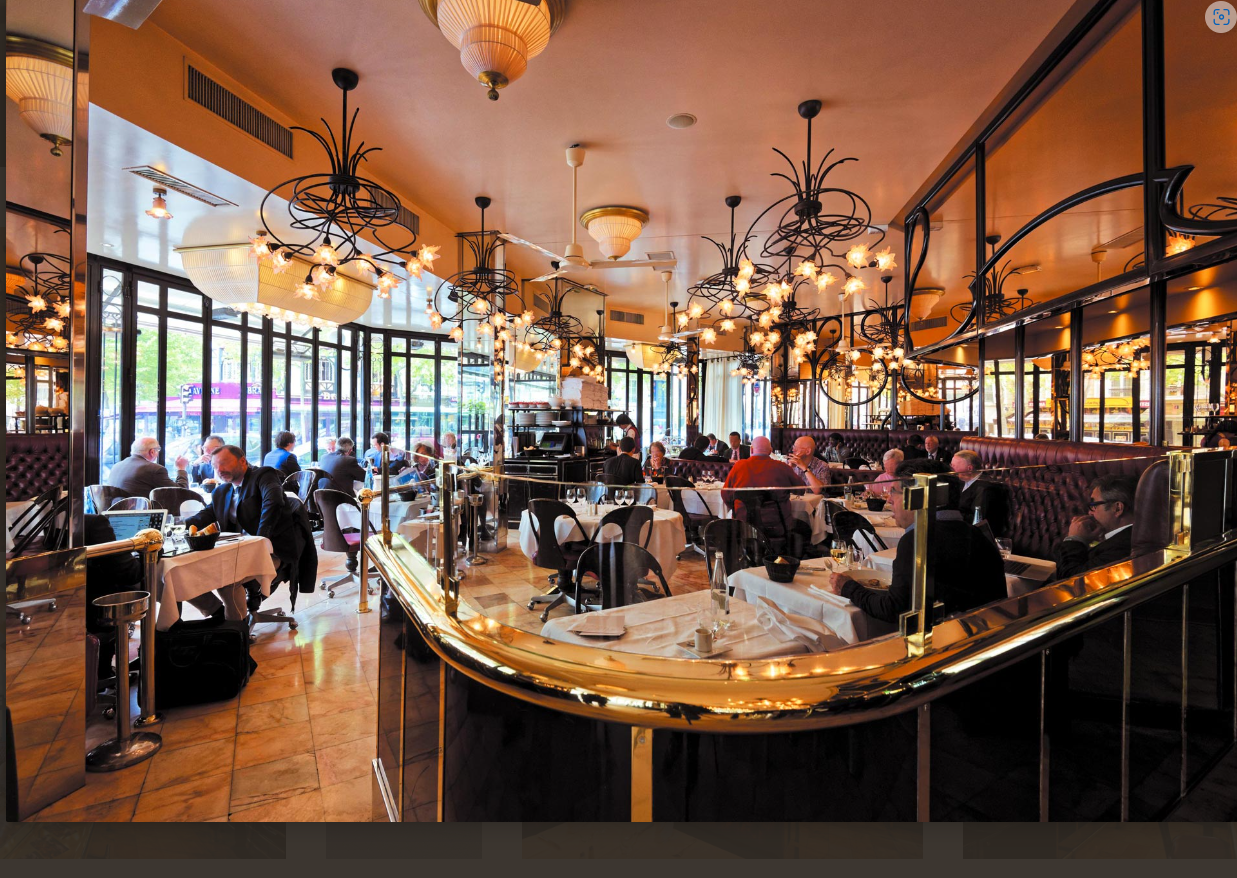 L’EUROPÉEN
21 BIS BOULEVARD DIDEROT
75012 PARIS
CONTACT: 01 43 43 99 70
16
Plan pour accÉder au restaurant l’europÉen depuis l’hôtel
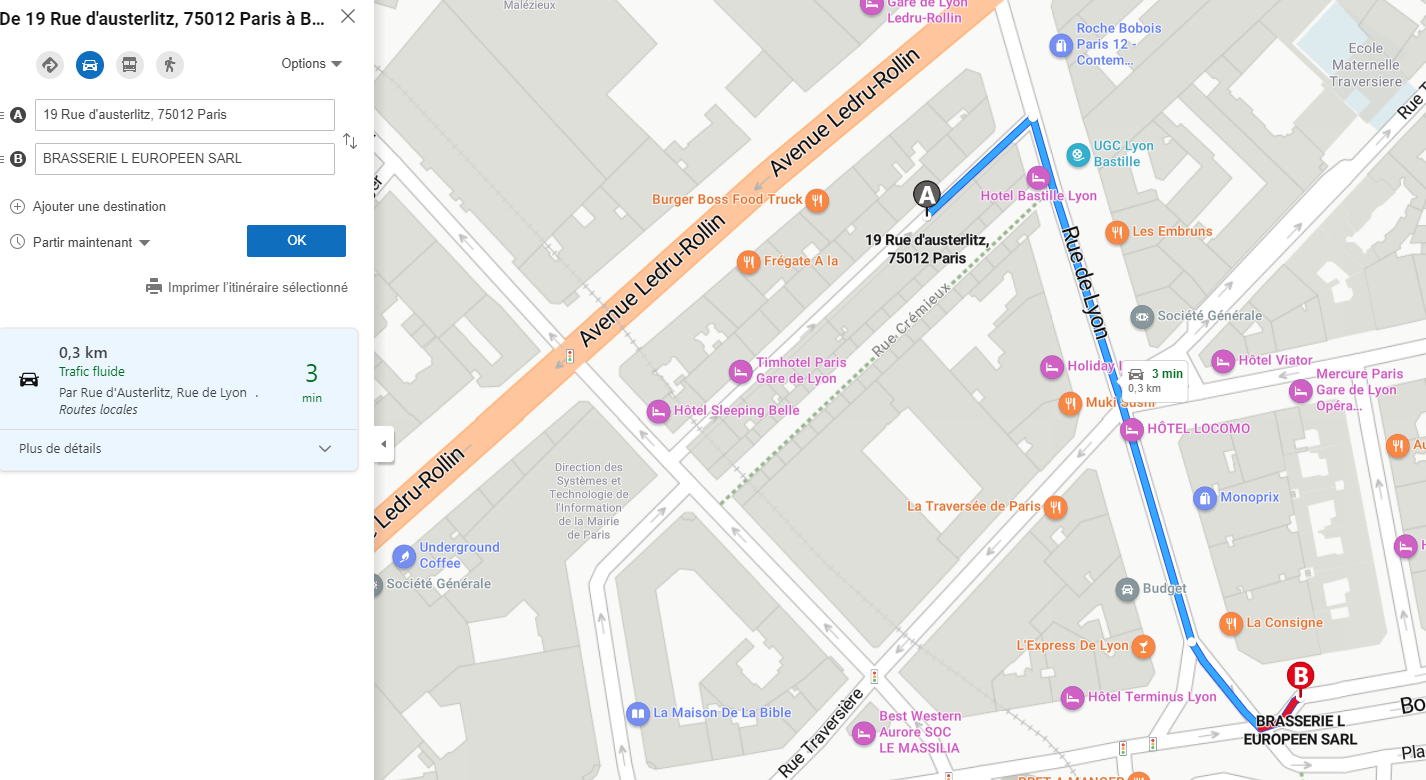 17
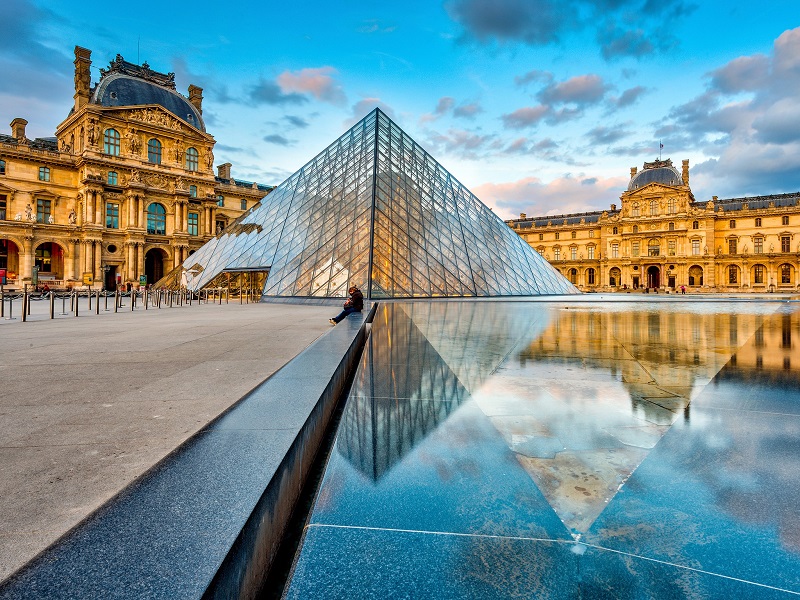 Et puis temps libre jusqu’au départ prévu à 17:56
18
DÉPART
Le 03/10/2023 à 17.56 Paris Gare de LYON
19
arrivÉe
Le 03/10/2023 à la gare de BELFORT à 20.39
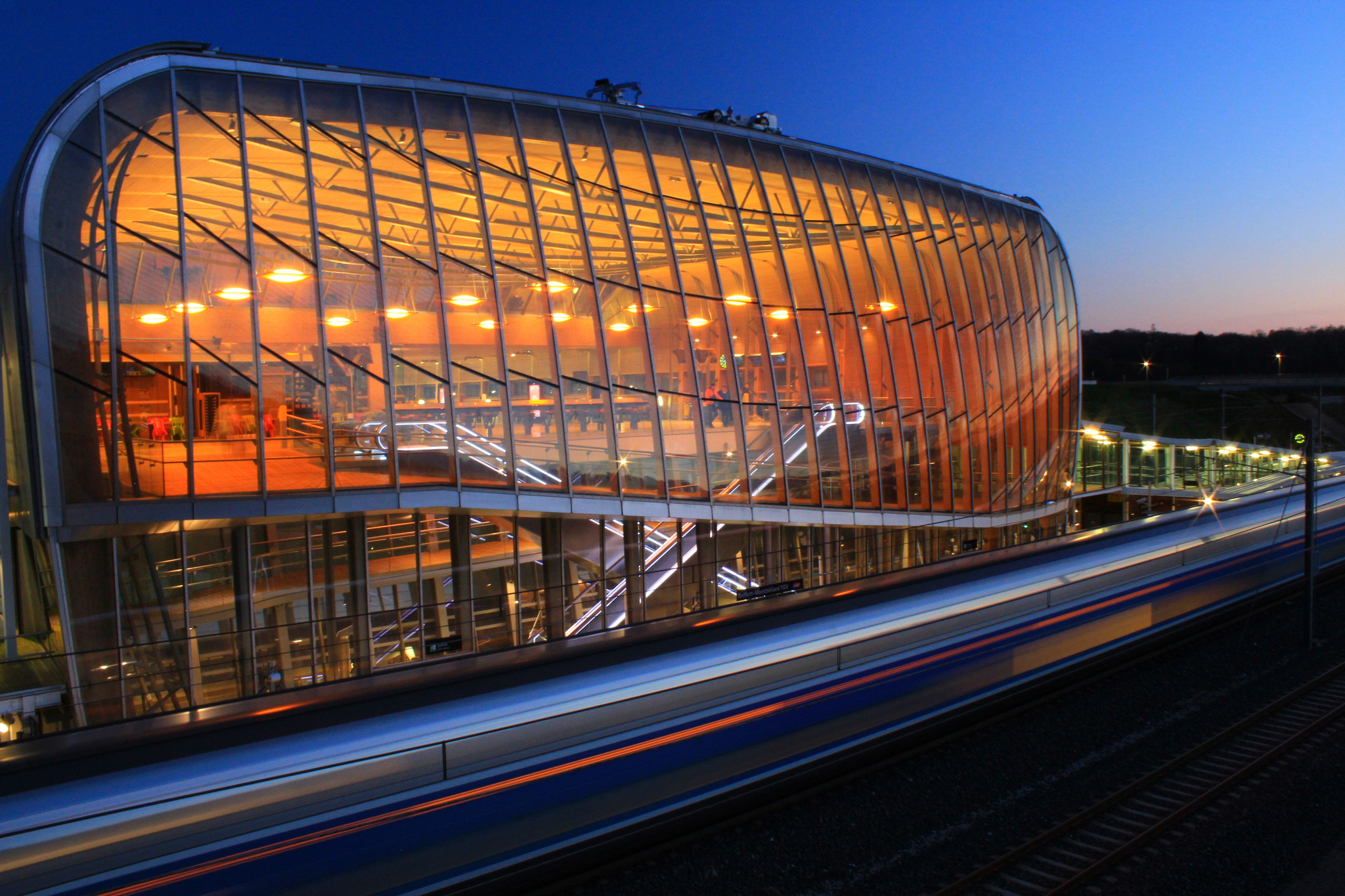 20
Tarif budgétaire
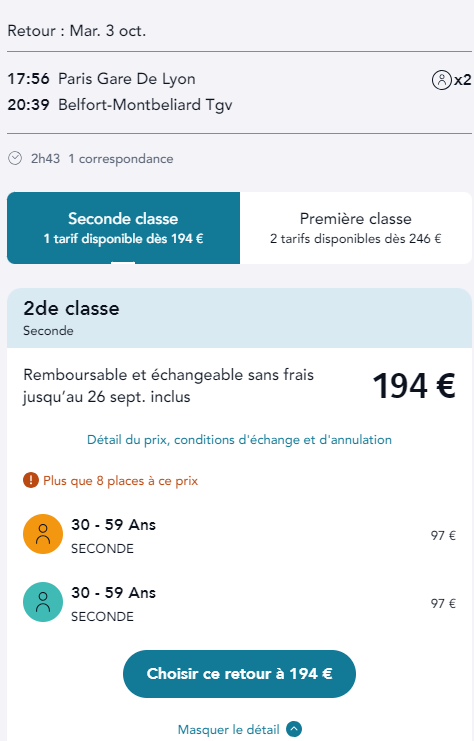 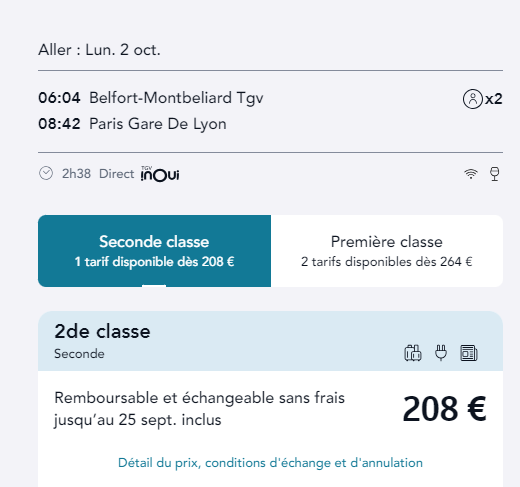 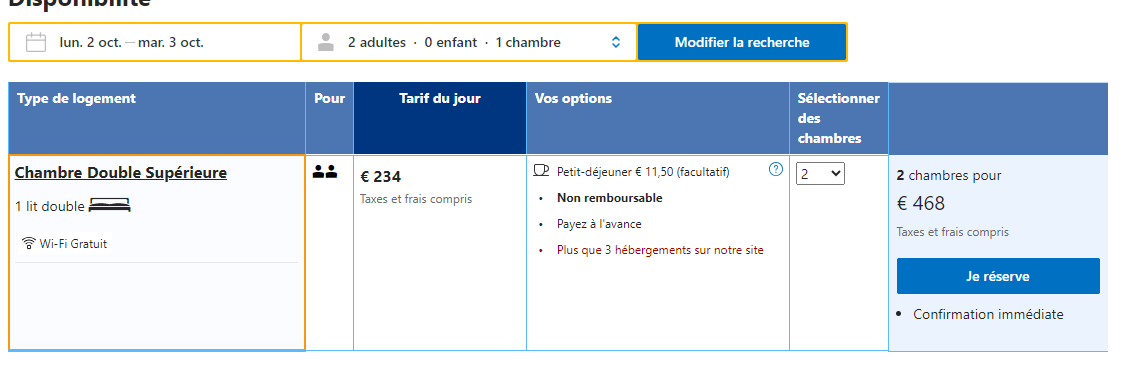 21
En vous souhaitant un bon séjour à Paris
Si vous avez besoin de plus amples renseignements
 vous pouvez me contacter par mail:
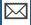 Violaine.30@hotmail.fr
22